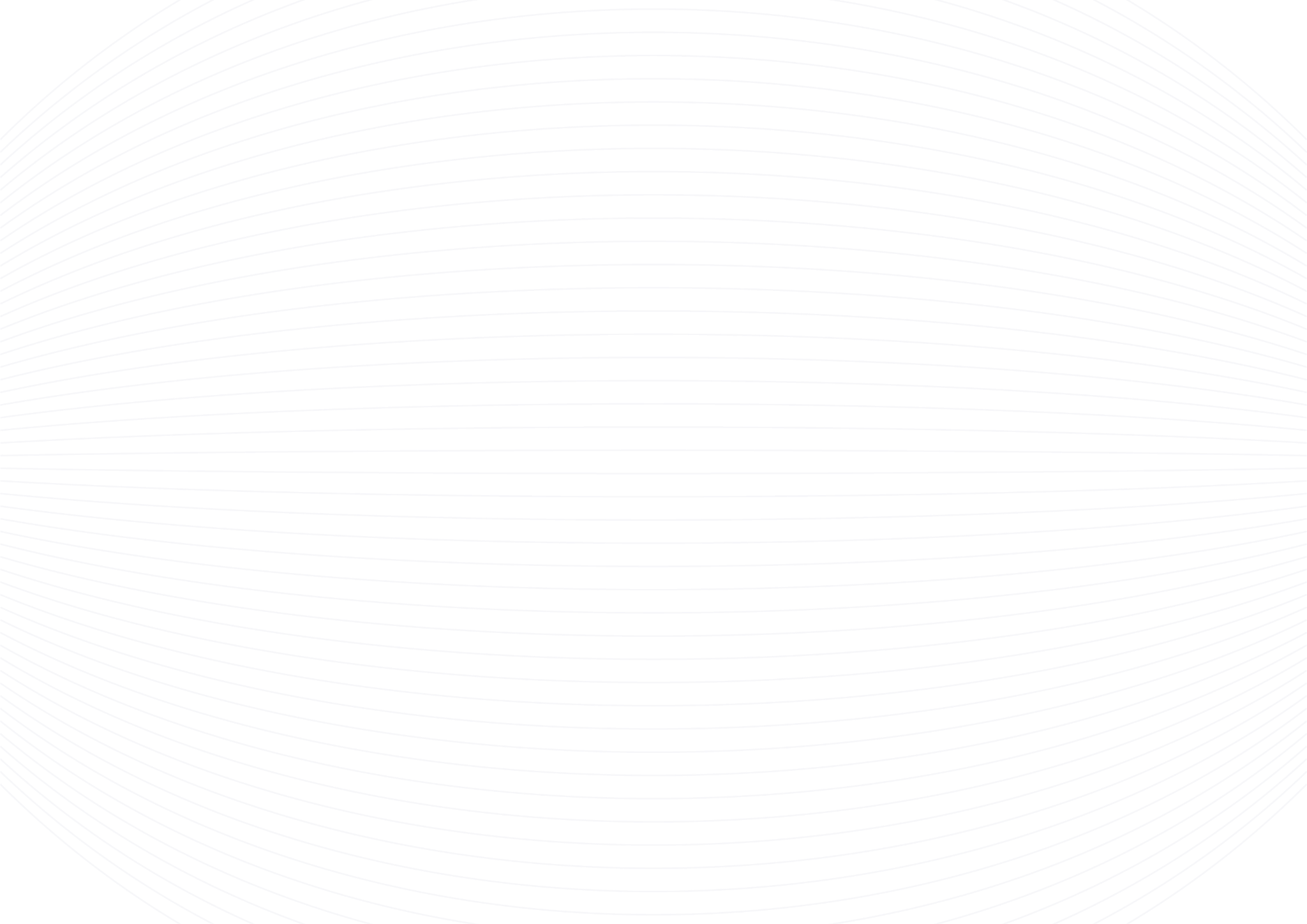 CERTIFICATE
OF RECOGNITION
THIS CERTIFICATE IS AWARDED TO
Laurel Robel
We give this because Laurel Robel has participated in a
social event that we organize
LaurRobel
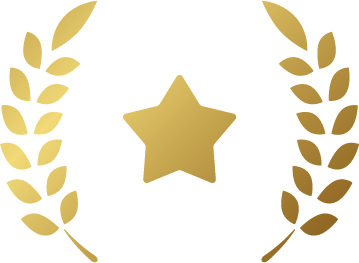 25 January 2025
DATE
SIGNATURE